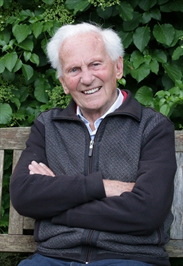 COURAGEOUS ADVOCATE of the WEEK
Bijl - Brother Andrew 1928 -
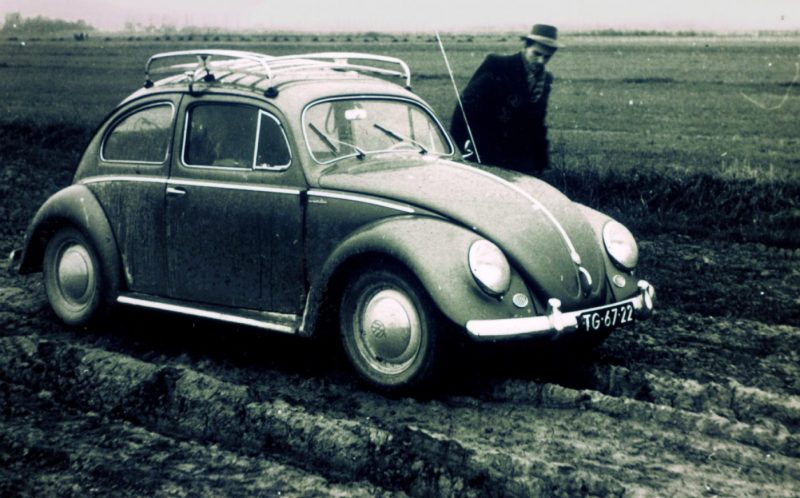 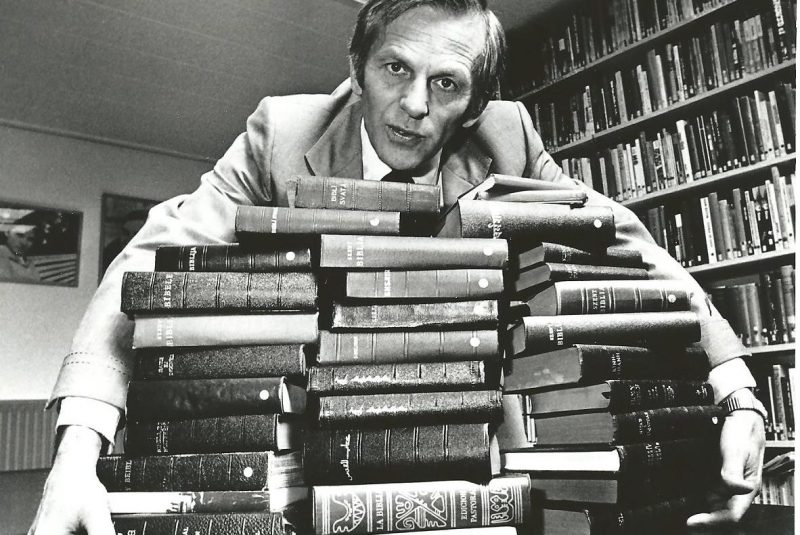 In 1955 visited Communist Poland – Behind the Iron CurtainSpecial Bible Verse:   "Wake Up! Strengthen what remains and is about to die." Revelation 3:2God’s Smuggler“The real calling,” he has said, “is not a certain place or career but to everyday obedience. And that call is extended to every Christian, not just a select few.”